ПРОГРАММА РАЗВИТИЯ
МИКРОКРЕДИТОВАНИЯ
Фонд микрокредитования Иркутской области
рост уровня развития экономики региона, путем развития 
малого и среднего предпринимательства, через повышение 
доступности, качества и стандартизации финансовых услуг
создан 27.10.2016 на базе МФО Ангарского района Иркутской области, действующего с 2011 года
МНОГОФУНКЦИОНАЛЬНЫЕ ЦЕНТРЫ
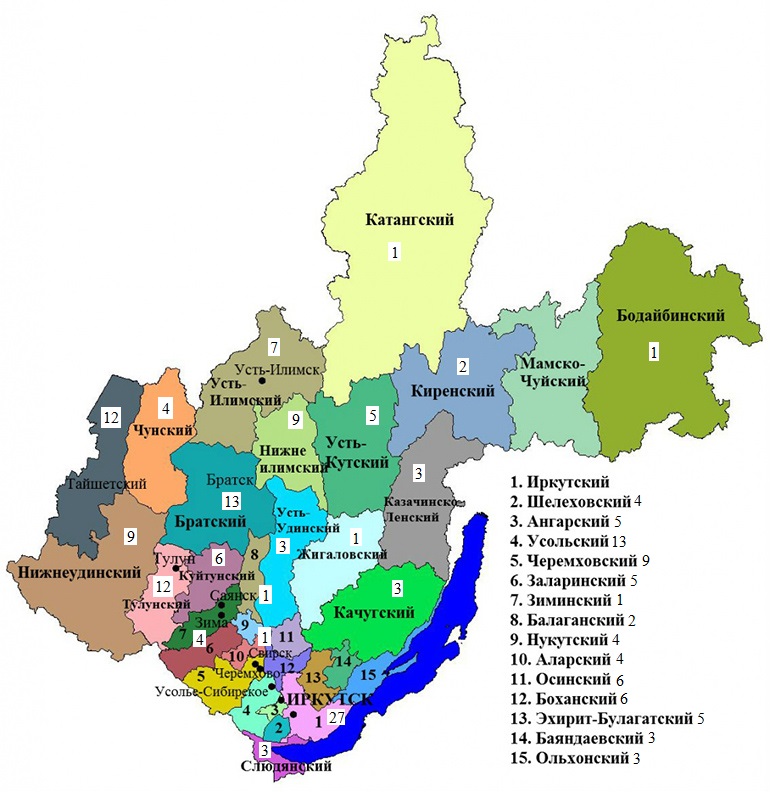 ПРИЕМ ДОКУМЕНТОВ В ГОСУДАРСТВЕННОМ АВТОНОМНОМ УЧРЕЖДЕНИИ«ИРКУТСКИЙ ОБЛАСТНОЙ МНОГОФУНКЦИОНАЛЬНЫЙ ЦЕНТР ПРЕДОСТАВЛЕНИЯ ГОСУДАРСТВЕННЫХ И МУНИЦИПАЛЬНЫХ УСЛУГ»
Документы для первоначальной проверки можно направить через ГАУ МФЦ:603 окна, расположенные в 46 отделах, в 153 территориально-обособленных подразделениях МФЦ Иркутской области
РАВНЫЙ ДОСТУП
к финансовым ресурсам по гарантированной государством
процентной ставке на всей территории Иркутской области
Минимизация пакета документов,
сокращение сроков выдачи.
Внедрение новых продуктов для участия СМСП
в госзакупках и тендерах.
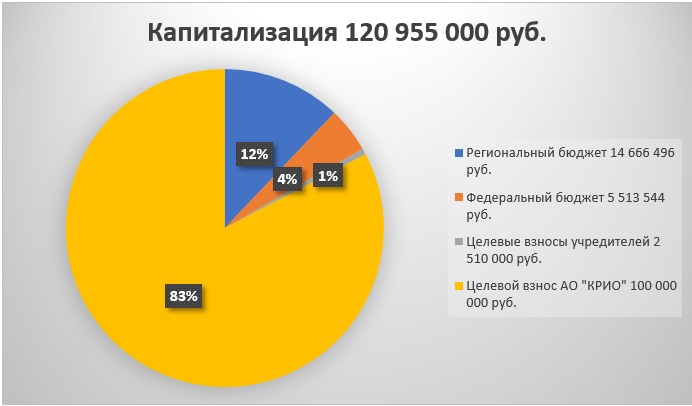 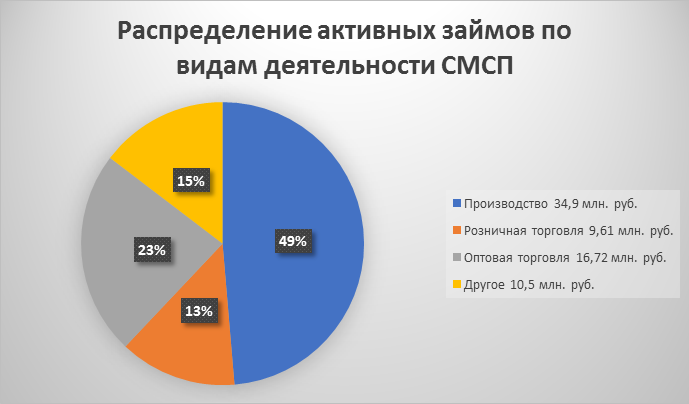 Количество действующих займов 69 
на общую сумму 66 230 000 рублей
Фонд микрокредитования Иркутской области
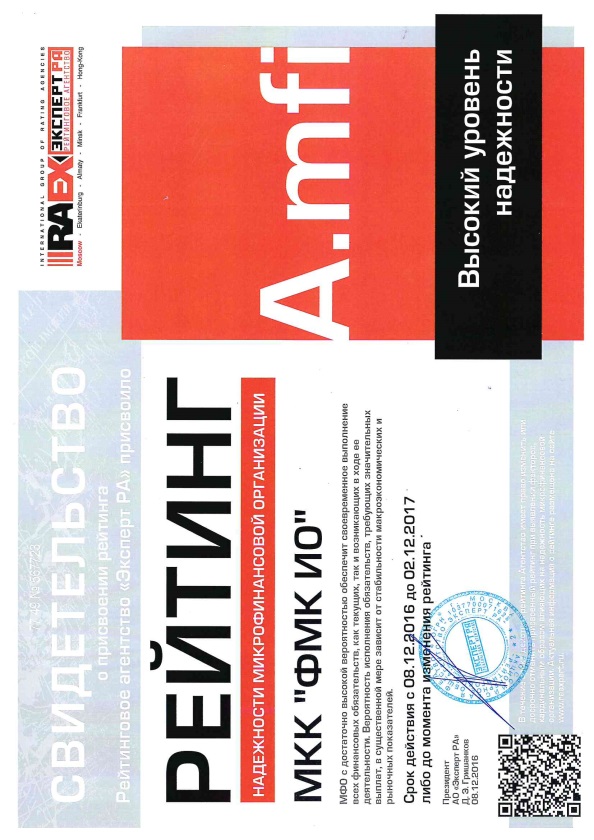 Сохраненные рабочие места 2618
Созданные рабочие места 587
Объем налоговых отчислений 190,34 млн. руб.
Объем погашенной просроченной 
задолженности по налогам и сборам
4,2 млн. руб.
Капитализация 120,96 млн. руб.
на общую сумму свыше
 192
млн. руб.
376
микрозайма
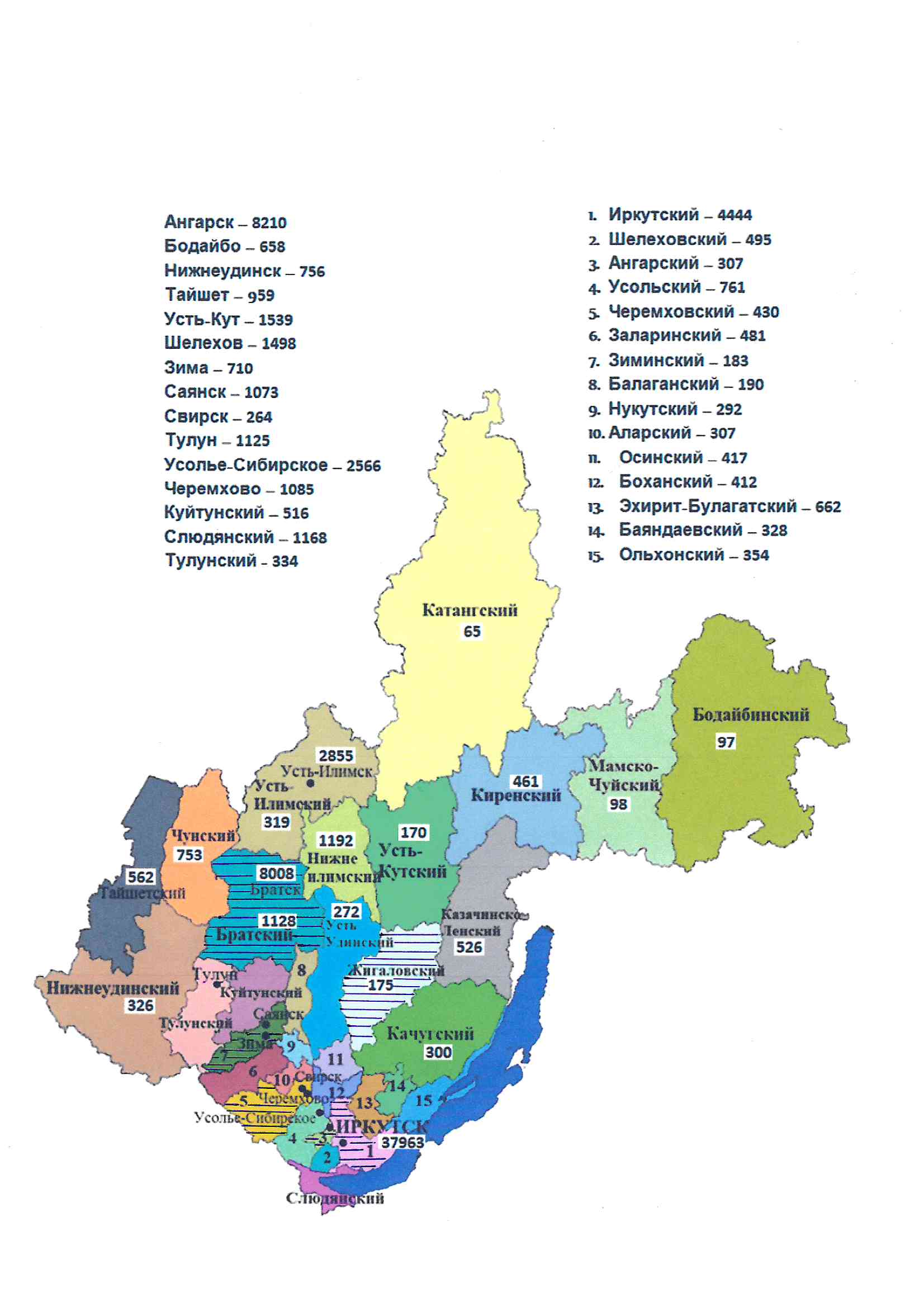 ВЫДАНО:

Ангарск – 309 займов
Мегет – 27 займов
Одинск- 18 займов
Савватеевка – 9 займов
Усолье-Сибирское – 4 займа
Зима – 1 займ
Иркутск – 6 займов
Братск – 1 займ
Жигалово – 2 займа
РЕГЛАМЕНТ РАБОТЫ ФОНДА
ПРОВЕРКА 
ФМК
СМСП
сбор документов
ПАКЕТ
документов
лично, МФЦ
7-30 дней
Мотивированный 
отказ
3-10 дней
Экспертный 
совет
ФМК
ВОЗВРАТ ЗАЙМА
срок 
договора
3 дня
ОТЧЕТ
О целевом
использовании
Перечисление
при наличии
финансовой 
возможности
60 дней
МИКРОЗАЙМЫ ПРЕДОСТАВЛЯЮТСЯ:
СМСП, зарегистрированным и осуществляющим свою деятельность на 
территории Иркутской области;

не имеющим просроченной задолженности по начисленным налогам,
сборам и иным платежам перед бюджетами всех уровней;

имеющим достаточное и ликвидное обеспечение обязательств, возможно
поручительство Гарантийного фонда Иркутской области;

положительное заключение Экспертного совета.
МИКРОЗАЙМЫ НЕ ПРЕДСТАВЛЯЮТСЯ
на заработную плату, налоги, оплату текущих расходов по кредитам;

допустившим нарушение условий Договора микрозайма с Фондом 
по возврату заемных средств;

кредитным организациям, страховым организациям, 
инвестиционным фондам, негосудартсвенным пенсионным фондам, 
профессиональным участникам рынка ценных бумаг, ломбардам;

участникам соглашений о разделе продукции;

игорному бизнесу; нерезидентам РФ; добывающим и реализующим 
полезные ископаемые; 

учавствующим в процедуре банкротства; 

имеющим отрицательную кредитную историю.
Взаимодействие с муниципальными образованиями
Заключены соглашения:
Администрация муниципального образования «Усольский район»
Администрация муниципального образования «Братский район»
Администрация Тайшетского района
Администрация городского округа муниципальное образование «город Саянск»
Администрация Чунского районного муниципального образования
Администрация Усть-Удинского района
Администрация Осинского муниципального образования
- Соглашение с ТПП Восточной Сибири от 06.03.2017
- Соглашение с Союзом потребительских обществ от 02.03.2017
- Соглашение с НП Малые предприятия Иркутской области от 02.03.2017
СОТРУДНИЧЕСТВО С АССОЦИАЦИЯМИ И СОЮЗАМИ
MFOirk.ru
Благодарю за внимание!
8(3952)34-33-29
d@mfoirk.ru
Ольга Трофимовна Мосина,
директор микрокредитной компании
«Фонд микрокредитования Иркутской области»